Spline
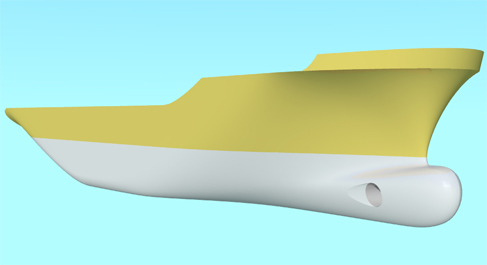 Hull design
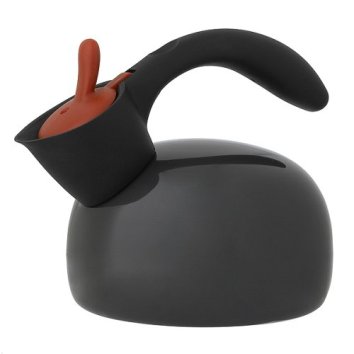 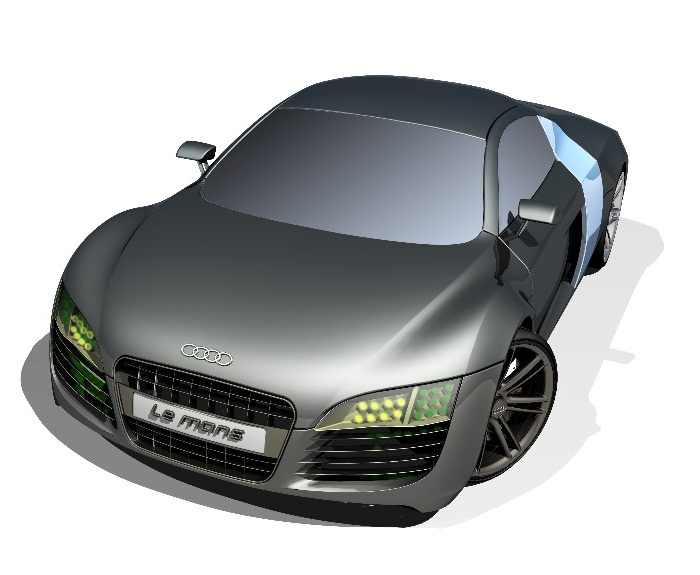 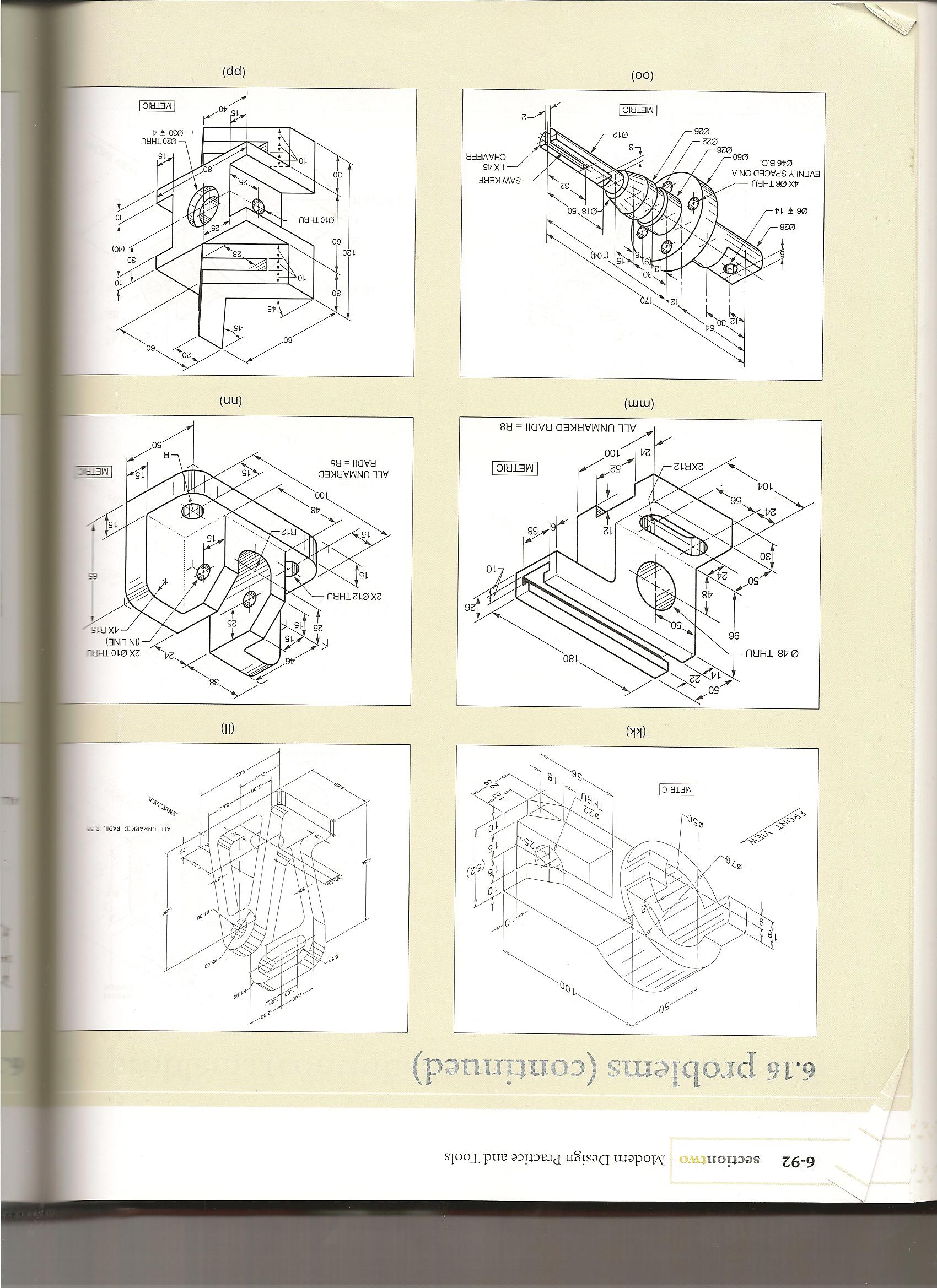 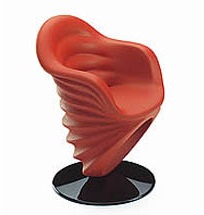 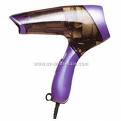 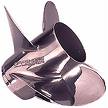 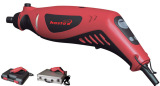 1
Mechanical Engineering Dept..
Ken Youssefi
SolidWorks Sketch Commands
Modifying  tools
Drawing tools
Mirror
Offset
Spline
Constraints
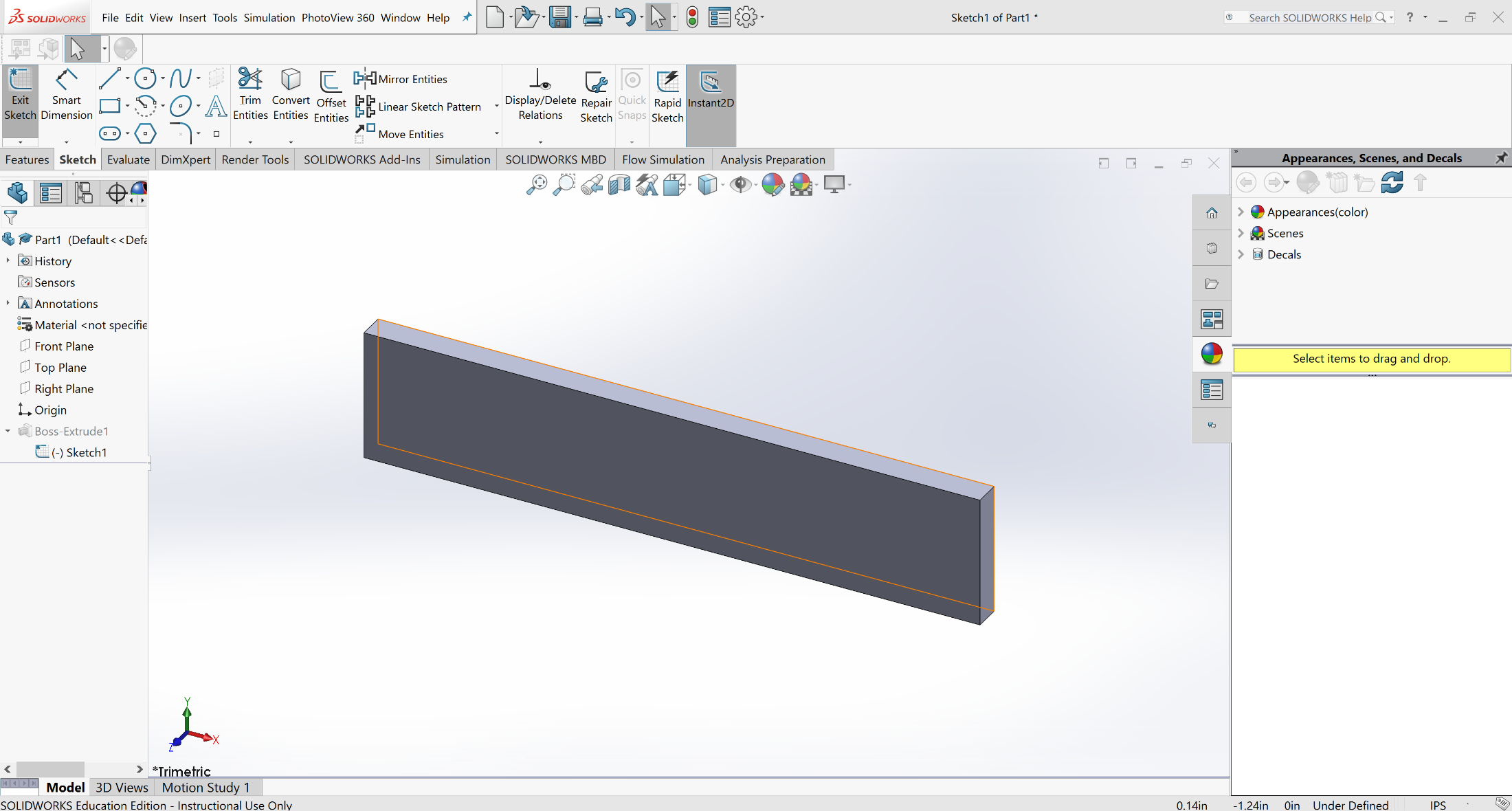 Checks sketch for problems
Dimensioning tool
Trim and Extend
Rectangular and Polar (circular) array
Project entities
2
Mechanical Engineering Dept..
Ken Youssefi
Splines
Cubic spline – fits a smooth curve thru the points
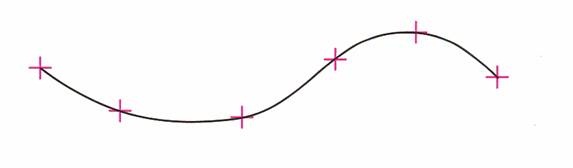 Control points
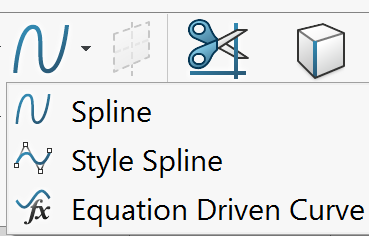 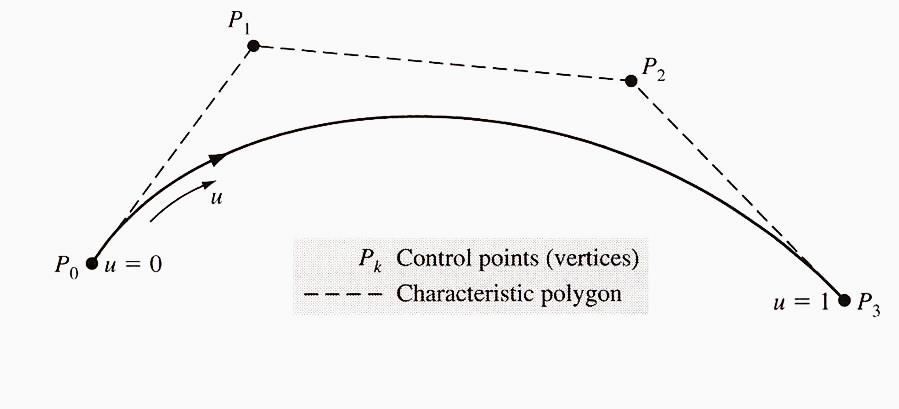 Bezier Curve – tangent to the first and last segment of the polygon
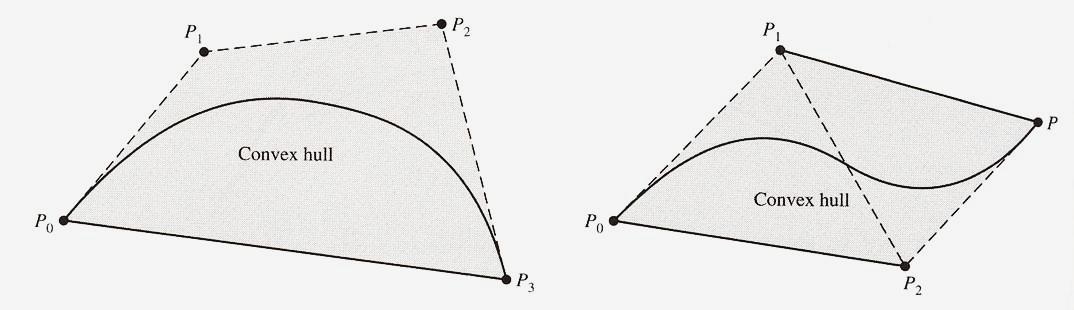 3
Mechanical Engineering Dept..
Ken Youssefi
B-Spline
Same as the Bezier curve but with Local control
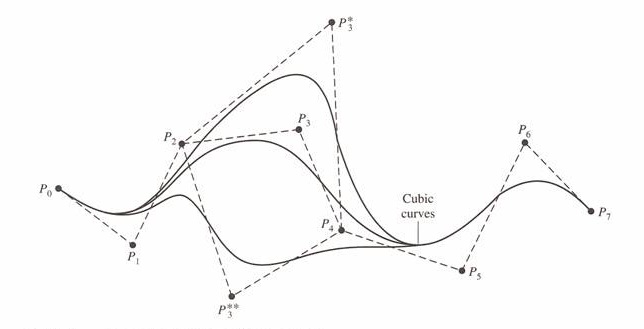 4
Mechanical Engineering Dept.
Ken Youssefi
Spline Command in SW
A  smooth curve is fitted through selected points (on flat surface)
Active only in 3D sketch mode on curved surfaces
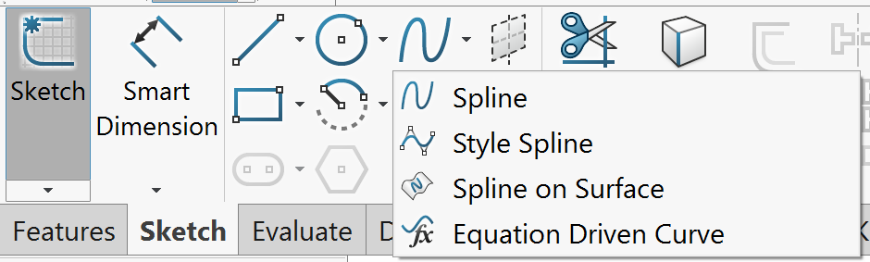 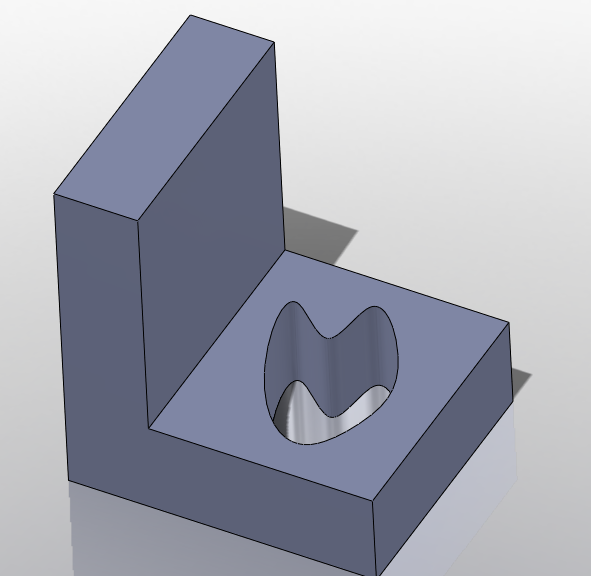 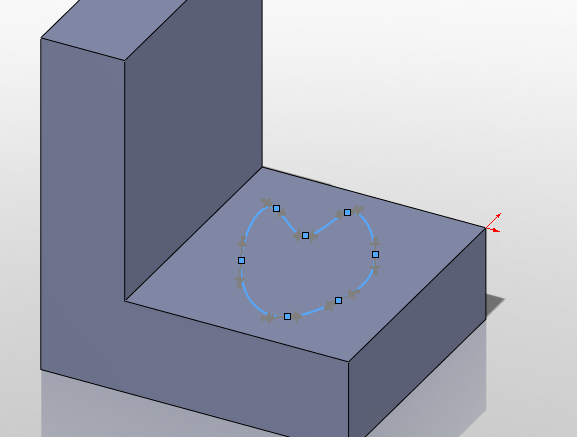 5
Mechanical Engineering Dept..
Ken Youssefi
Data point #2
Point #2 modified from (1,1) to (1,2)
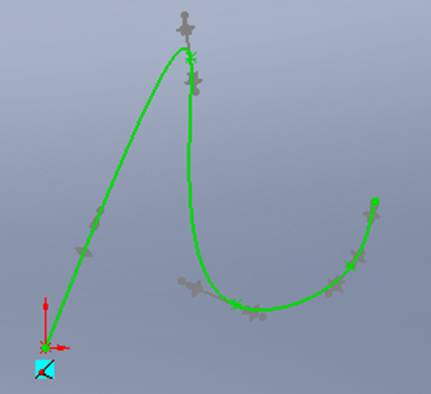 Point #
X & Y coordinates of the point, Y changed from 1 to 2.
Spline Command in SW
SolidWorks generates a smooth curve passing through all data points. The shape can be manipulated by control points and tangent vectors.
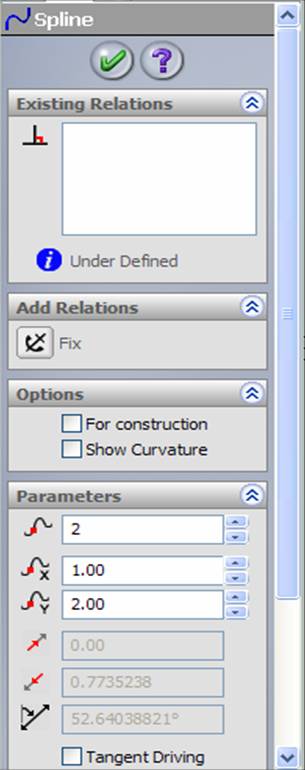 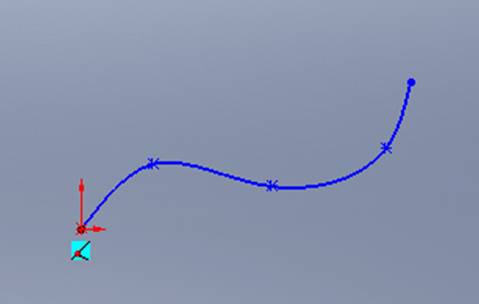 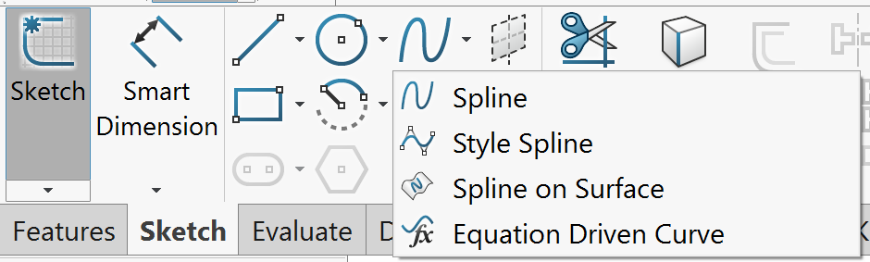 Tangent Driving box is checked off
6
Mechanical Engineering Dept.
Ken Youssefi
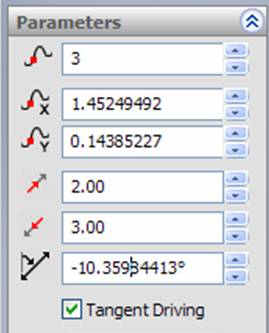 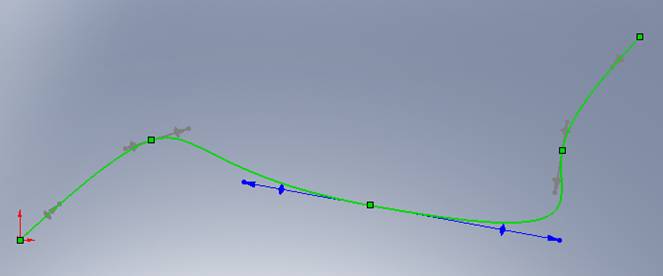 Size (weight)
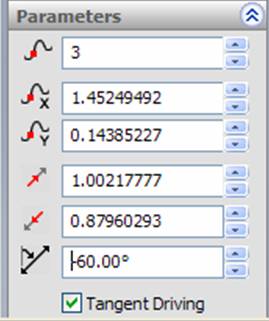 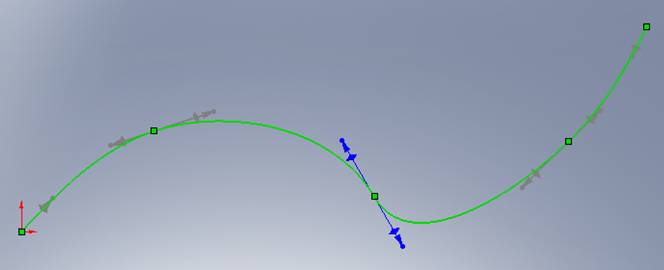 angle
Spline Command in SW
The spline shape can be modified by manipulating the Tangent vector for each point.
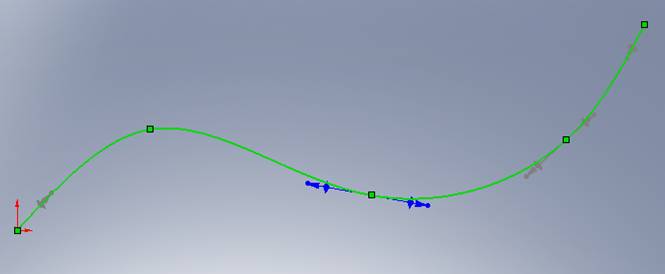 Data point #3 is selected
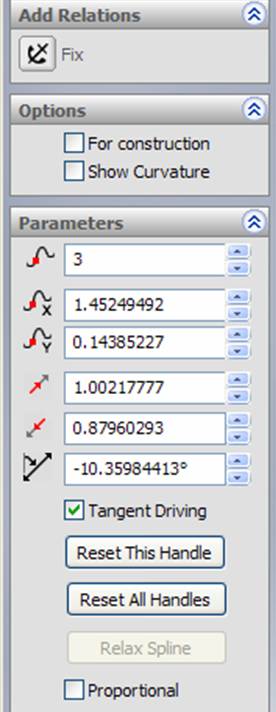 7
Mechanical Engineering Dept.
Ken Youssefi
Style Spline
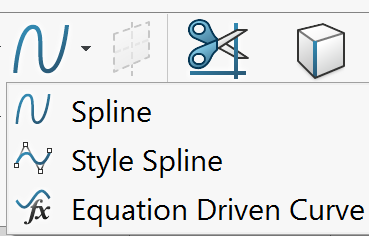 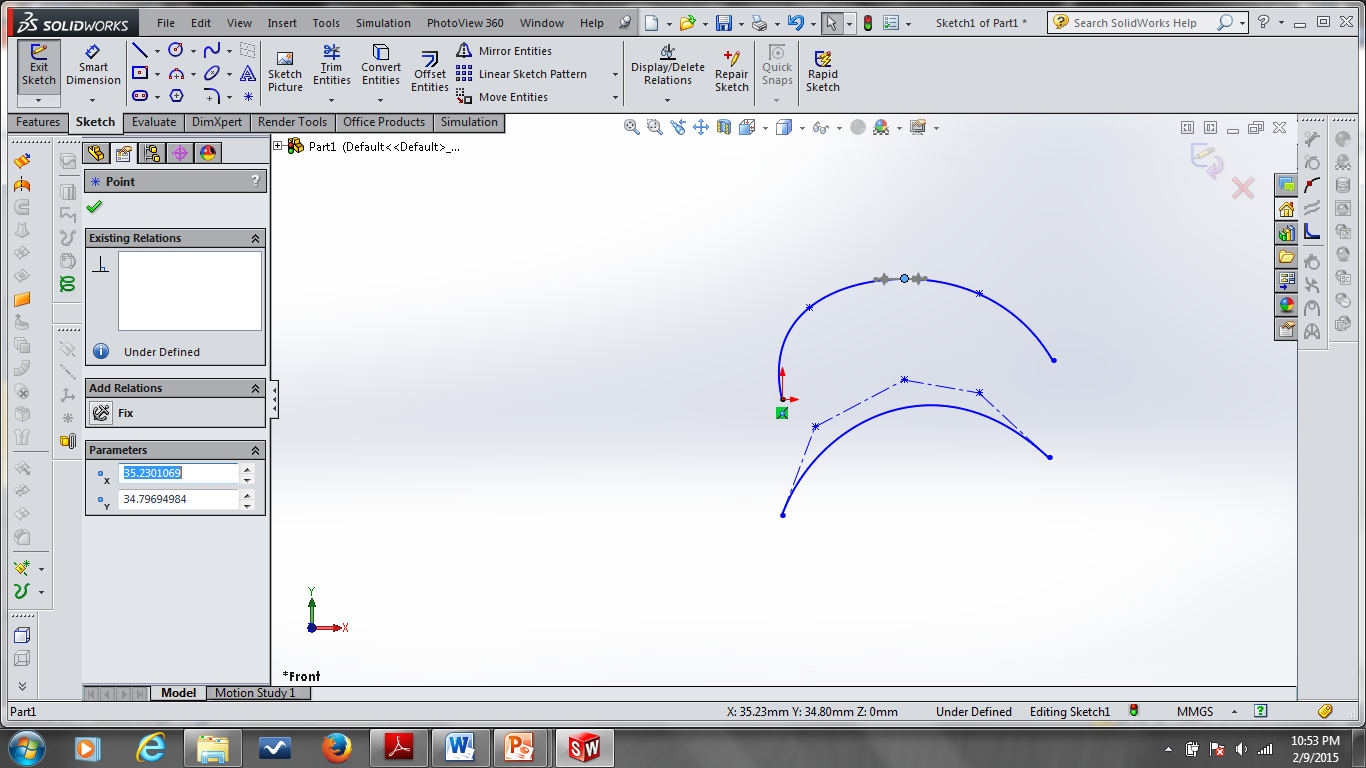 Modified
Better control with Style Spline
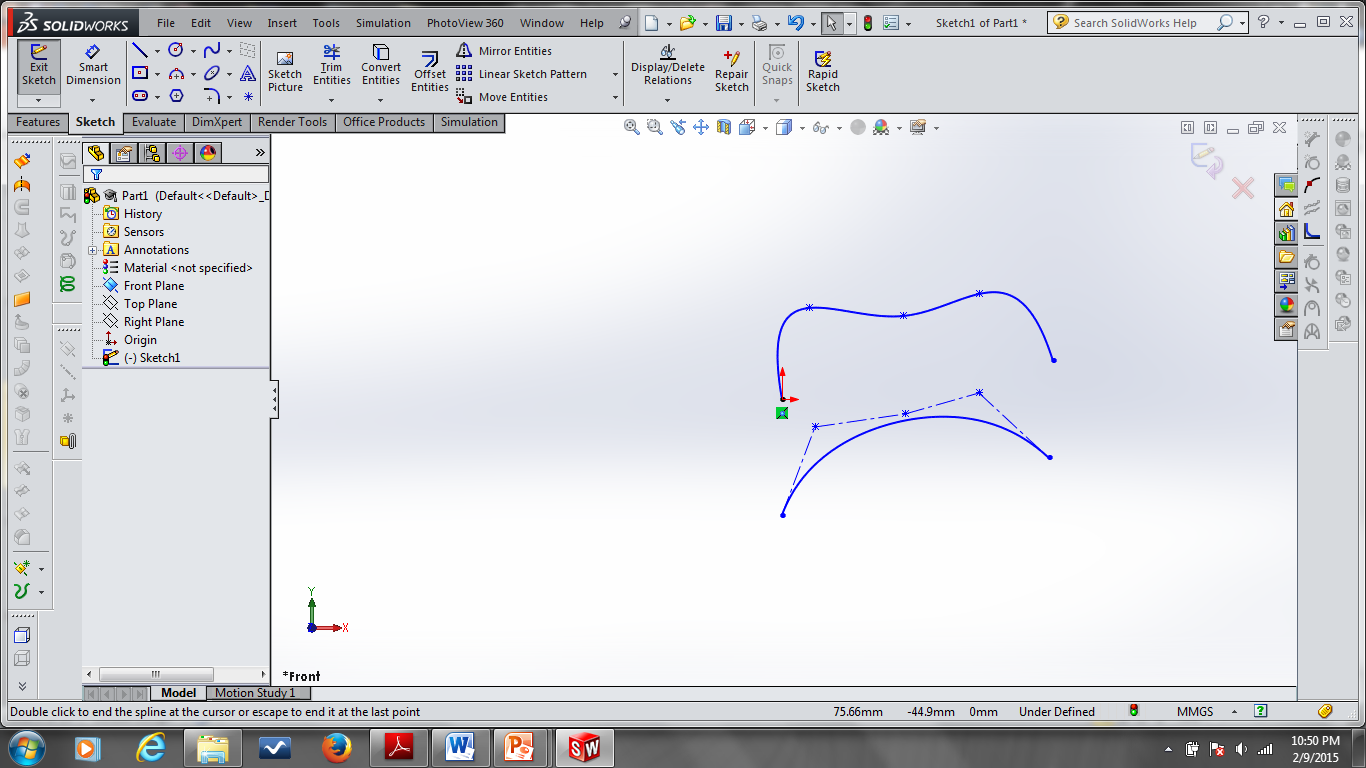 Spline
Style Spline
8
Mechanical Engineering Dept..
Ken Youssefi
Spline on a curved surface
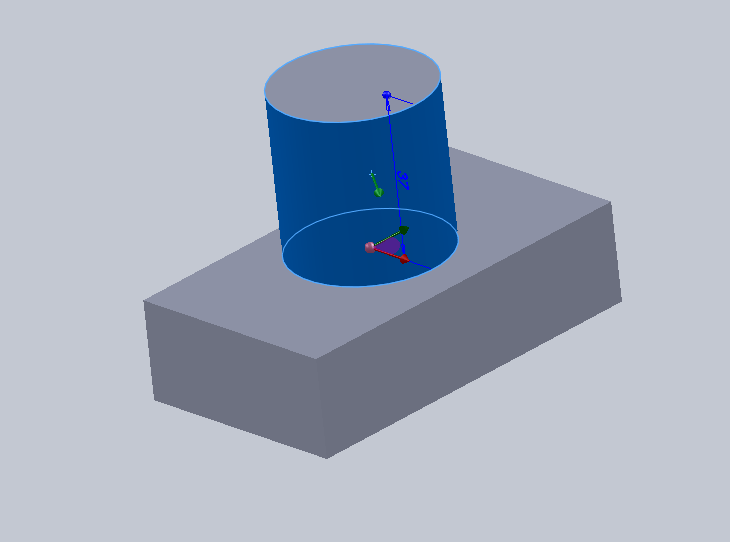 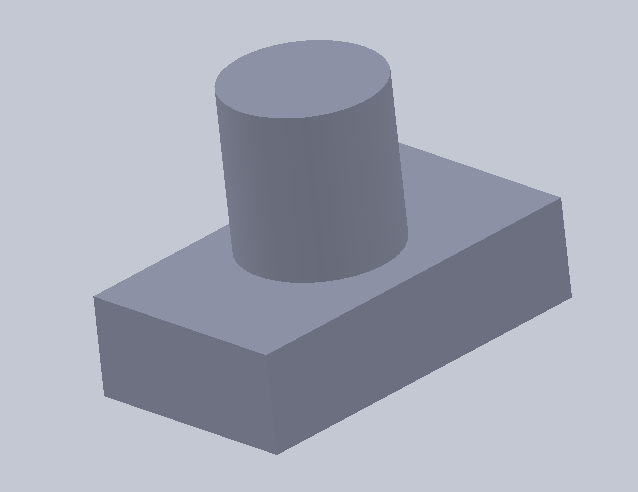 Select the curved surface to draw
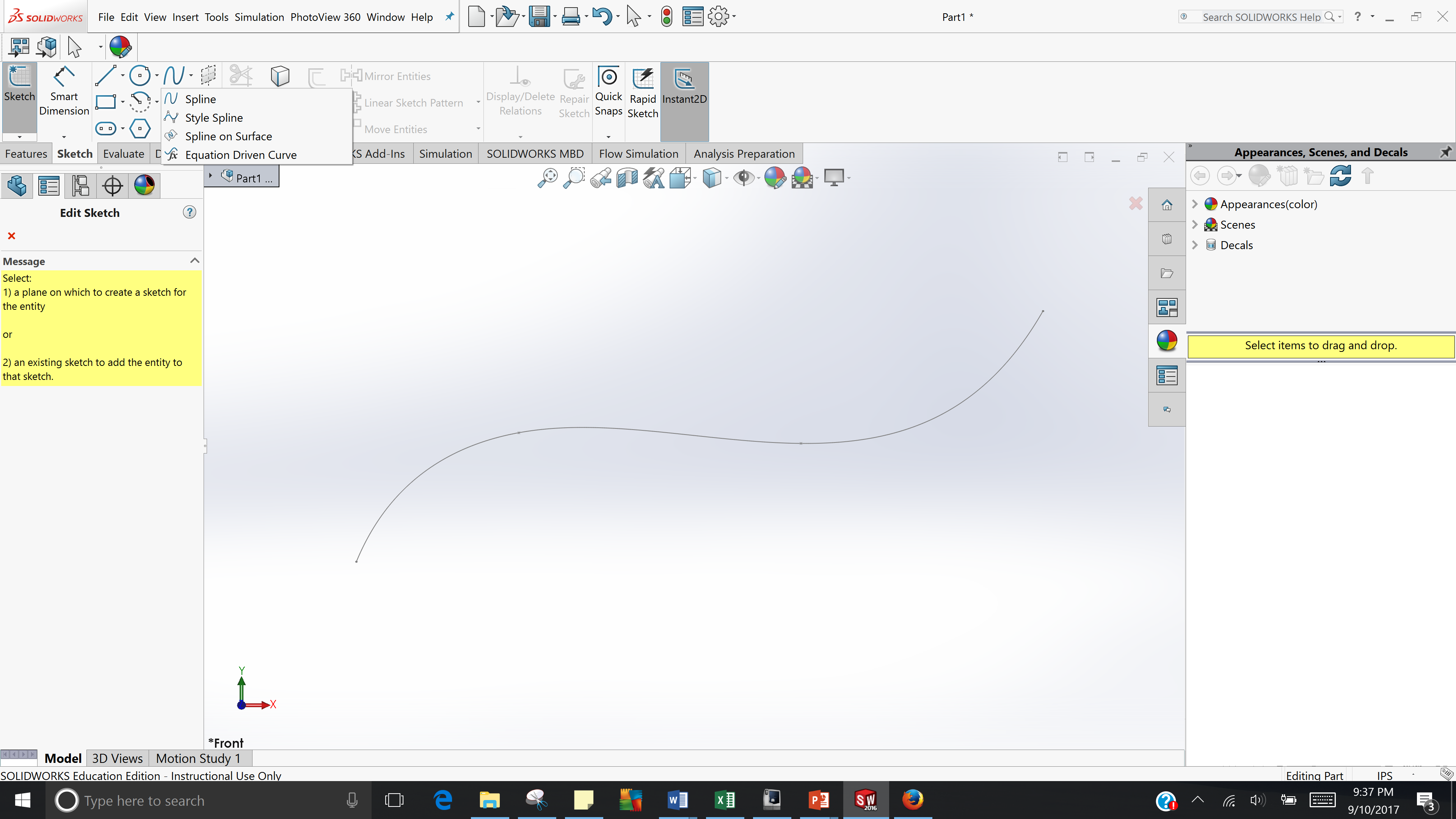 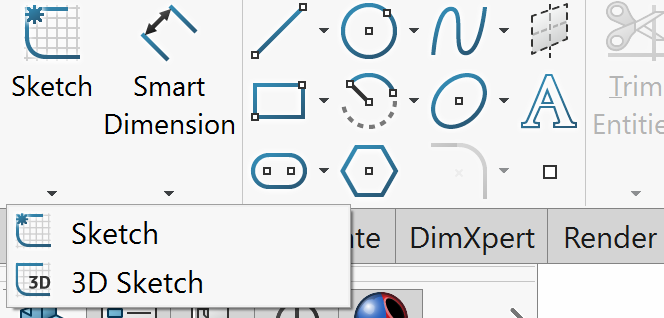 Select the 3D Sketch option
Select the Spline on Surface option
9
Mechanical Engineering Dept..
Ken Youssefi
Sketch the curve
Exit the sketch
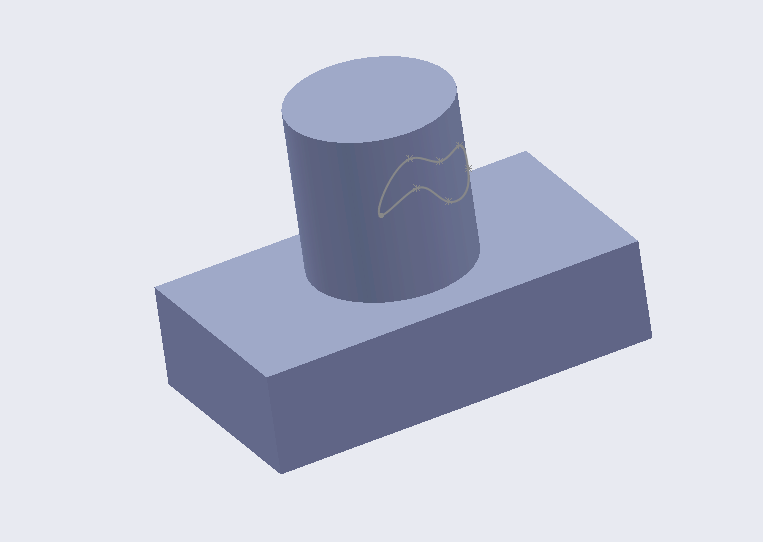 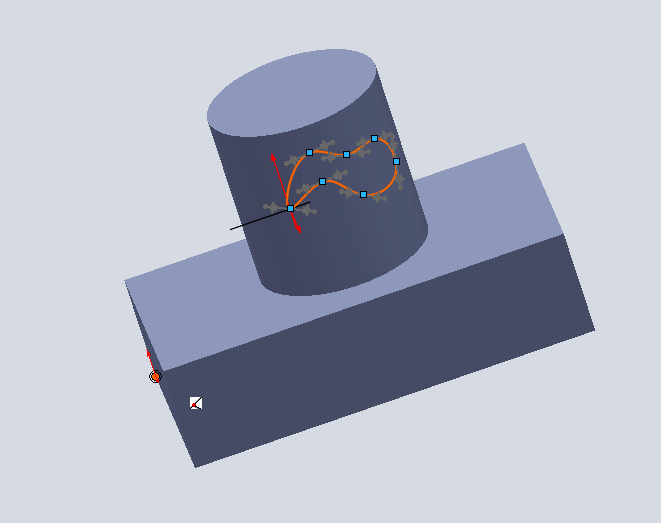 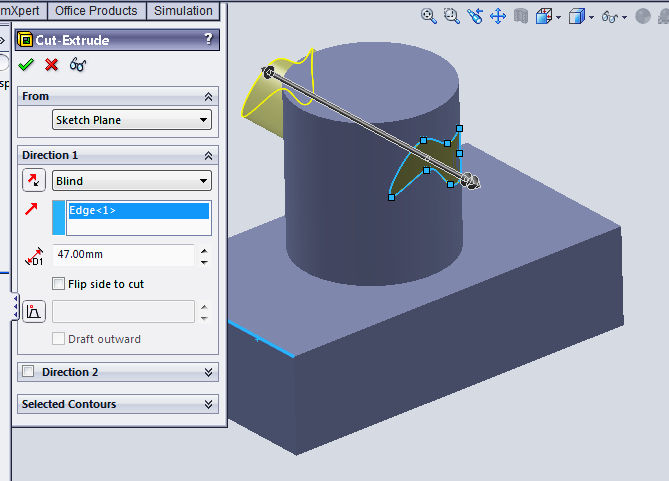 Select Extrude Cut option , choose the spline curve and the direction for extrusion
Direction
10
Mechanical Engineering Dept..
Ken Youssefi
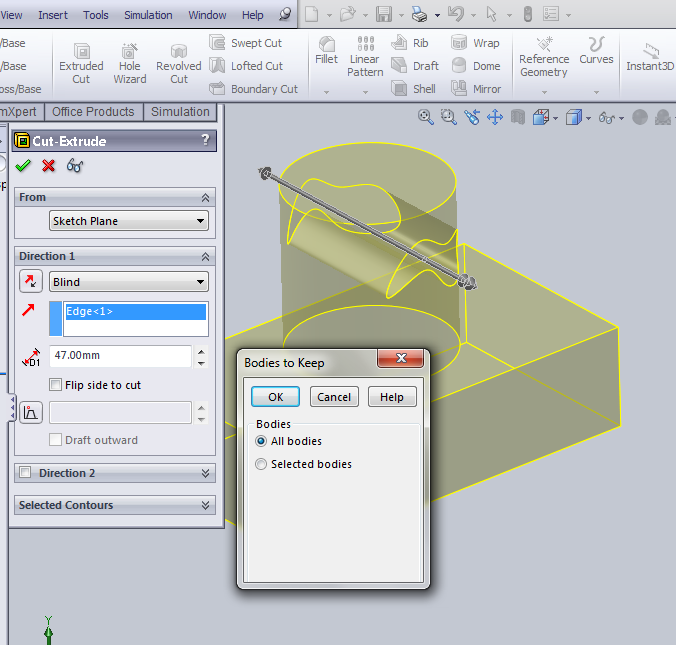 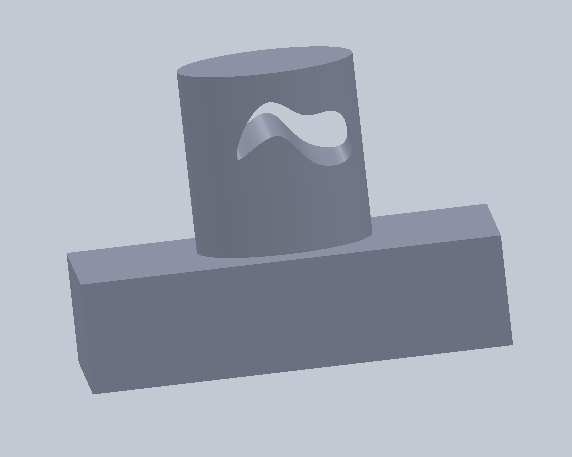 Select body to keep
11
Mechanical Engineering Dept..
Ken Youssefi
Curves defined by equations
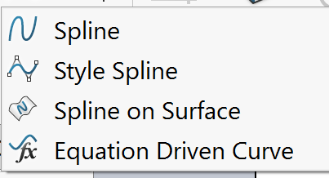 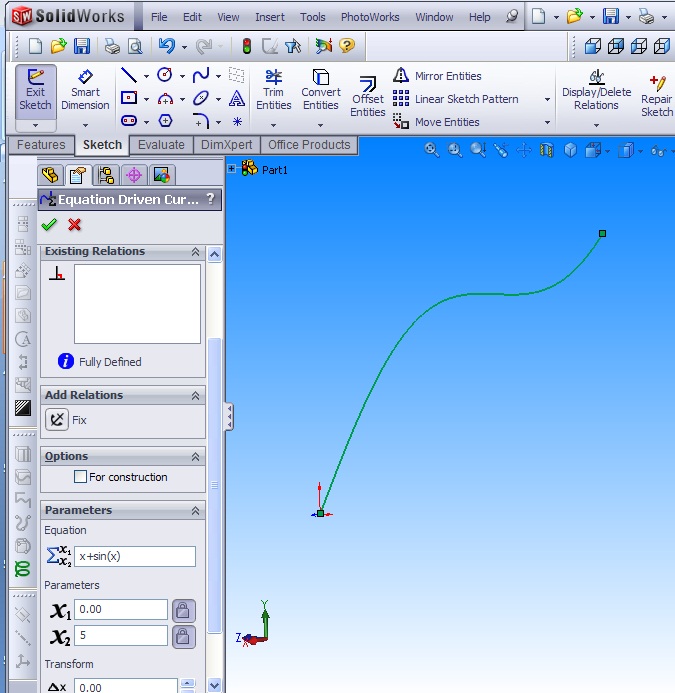 Mathematical Equation
x + sin(x)
12
Mechanical Engineering Dept.
Ken Youssefi
Clicker Question
When using Spline in SW, points are selected on the screen first. Which statement is true?
A smooth curve is fitted between the points selected
B)  A smooth curve is fitted through the points 
     selected
C) A tangent curve, to the start and end polygons,
     is generated
D) A polygon is created by connecting the points
13
Mechanical Engineering Dept..
Ken Youssefi
Conic Curves
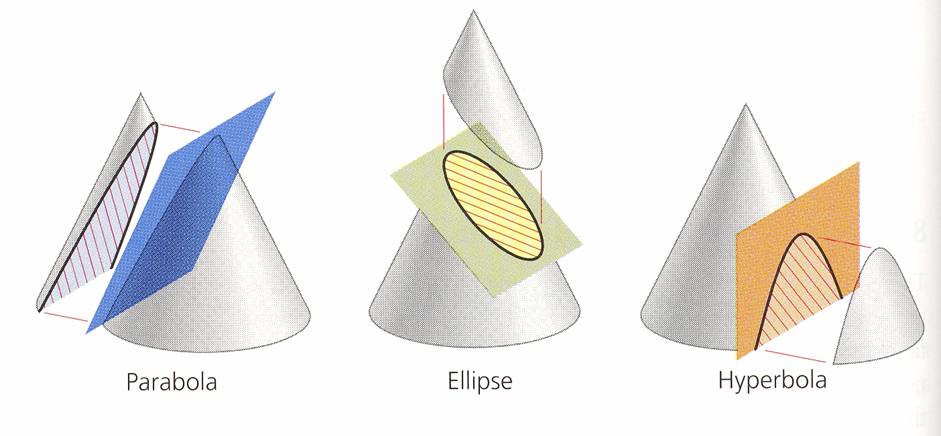 14
Mechanical Engineering Dept.
Ken Youssefi
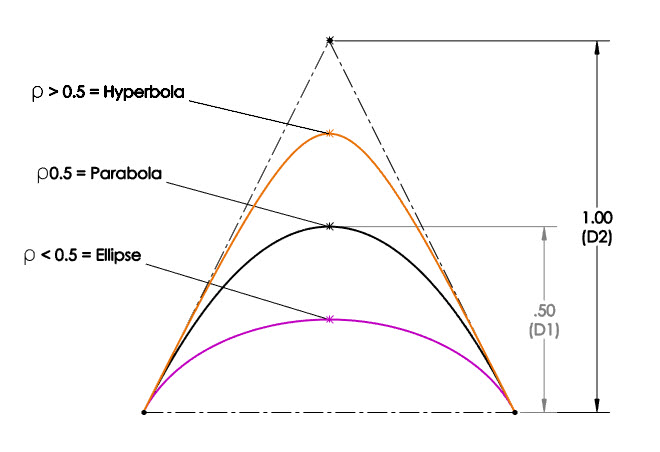 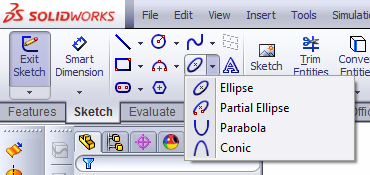 Creating a conic in SolidWorks is very simple. It builds much like a 3-point-arc, but instead of adjusting a radius value, it adjusts a parameter called Rho (ρ). If you imagine the conic as a rounded corner, then Rho is the ratio of the distance of the peak of the rounded corner to the sharp corner (D1/D2). This gives us an intuitive way to adjust the curvature of the conic without having to delve into which type of conic section it is, or what its mathematical eccentricity is.
15
Mechanical Engineering Dept.
Ken Youssefi
SolidWorks Conic Command
2 – select the Apex
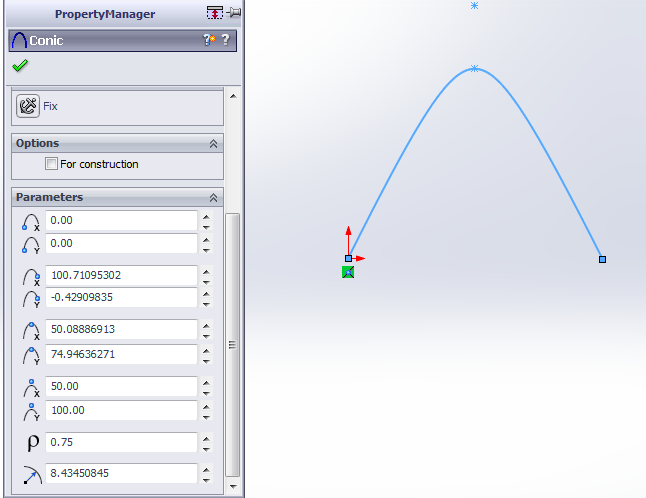 3 – Select the Rho () value
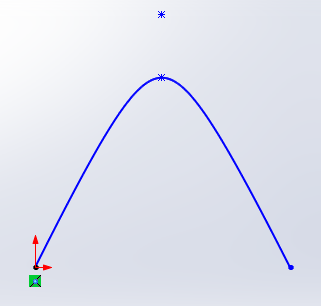 1 – select the two end points start
16
Mechanical Engineering Dept.
Ken Youssefi
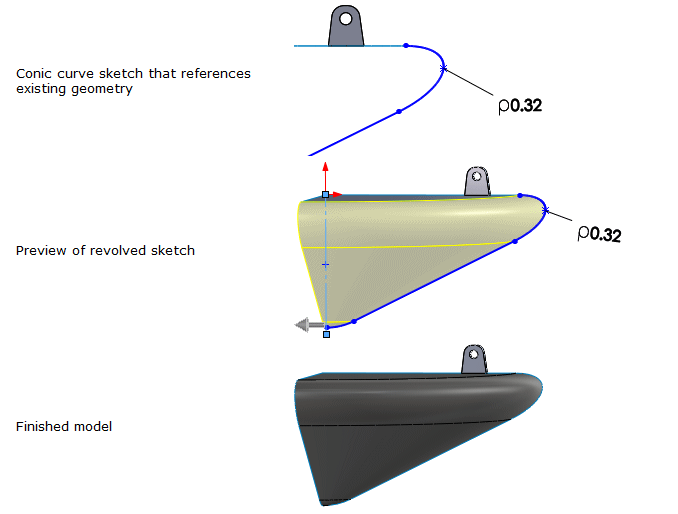 17
Mechanical Engineering Dept.
Ken Youssefi
Use Spline to trace the curve
SolidWorks Sketch Commands
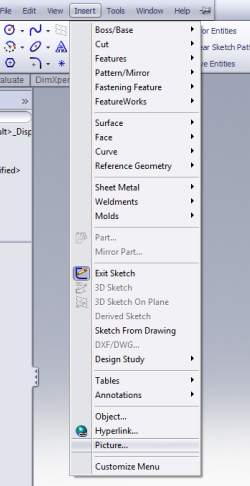 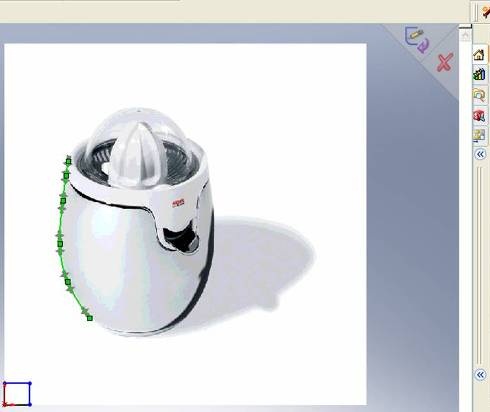 Importing an image into the sketch environment
18
Mechanical Engineering Dept..
Ken Youssefi
Projecting Entities onto a Sketch plane
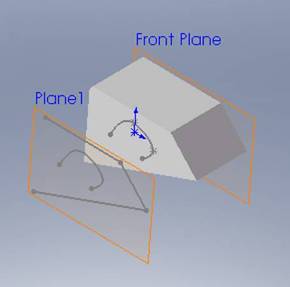 Projected entities
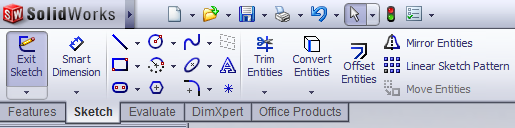 19
Mechanical Engineering Dept..
Ken Youssefi
Constraints
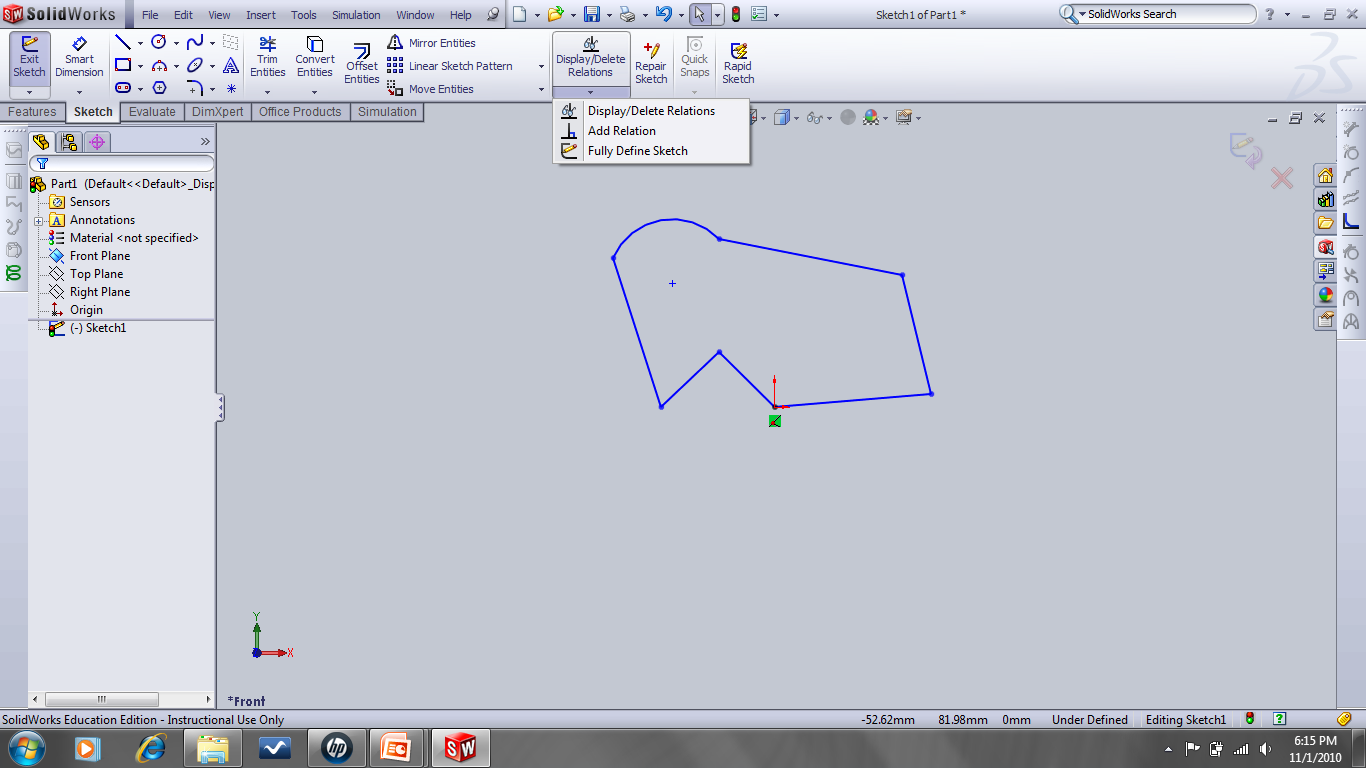 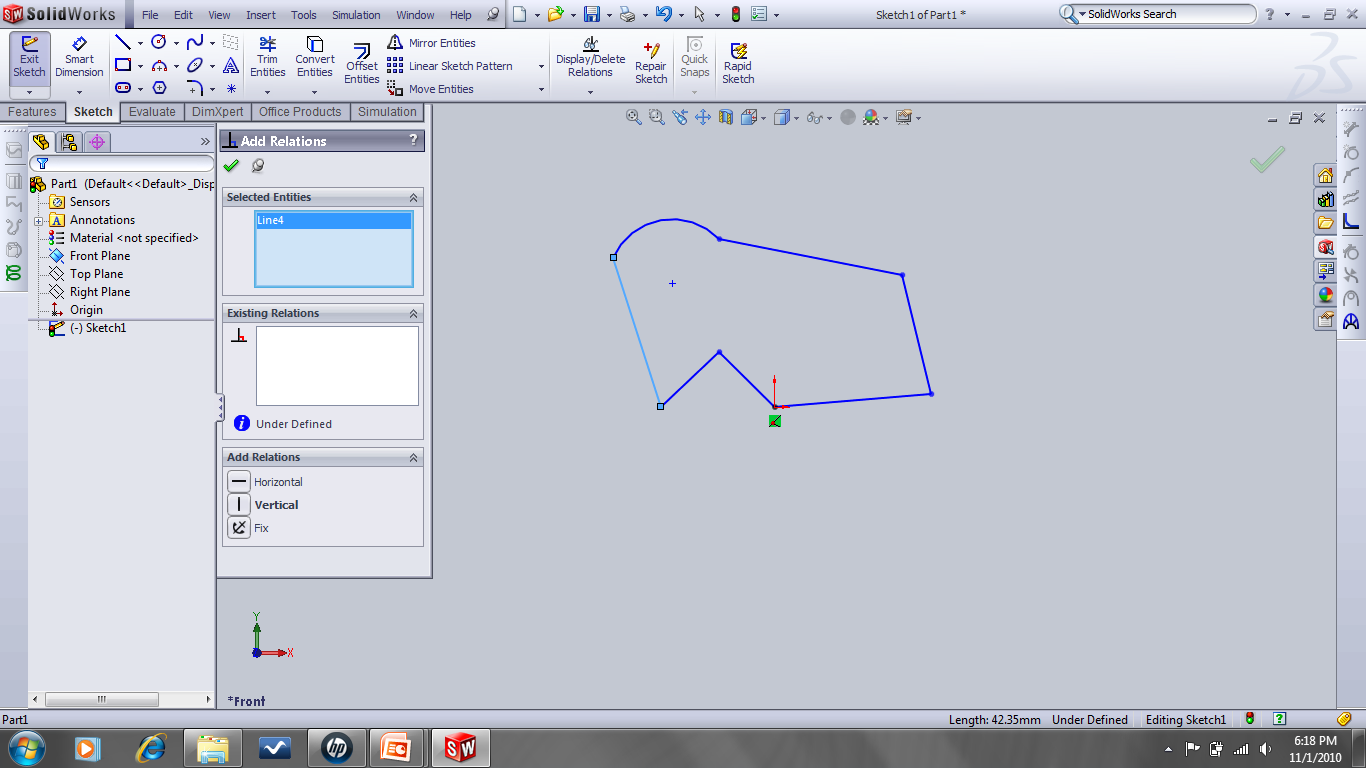 Select Add Relations
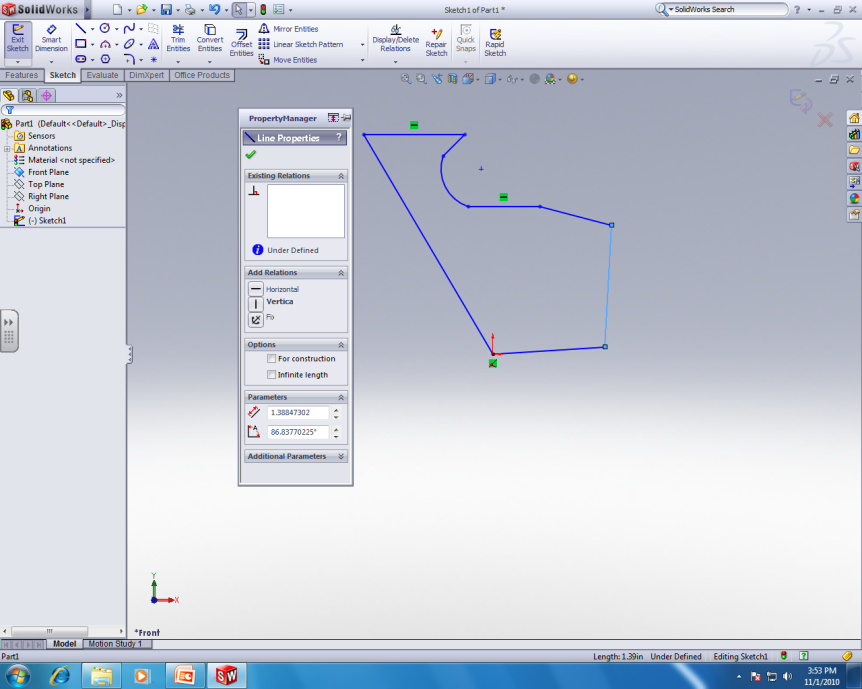 Select line
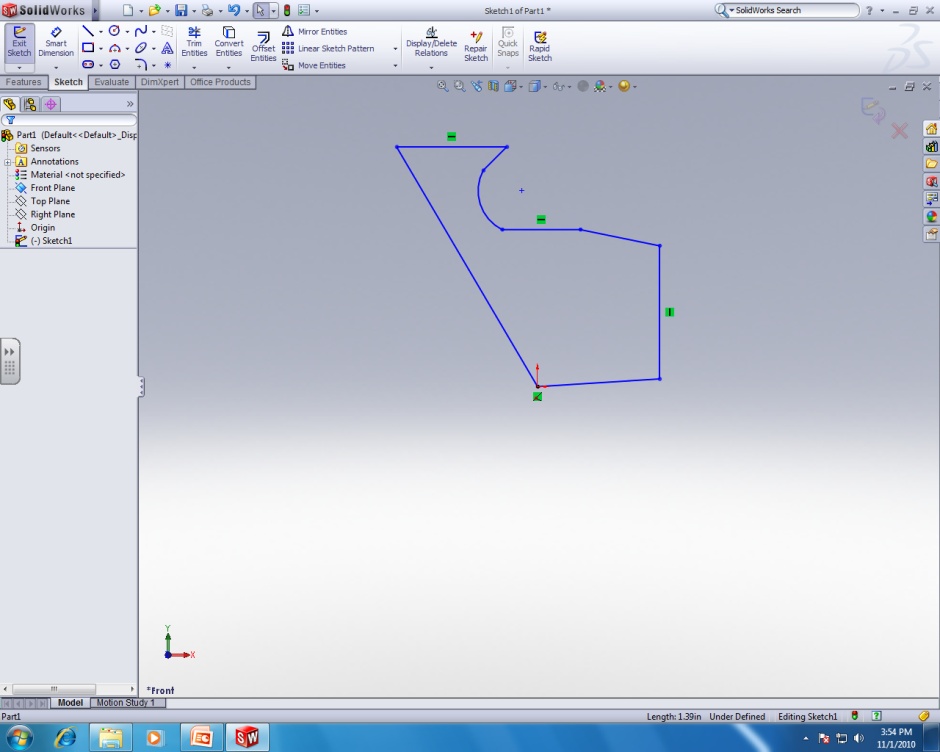 Select Vertical
20
Mechanical Engineering Dept..
Ken Youssefi
Constraints
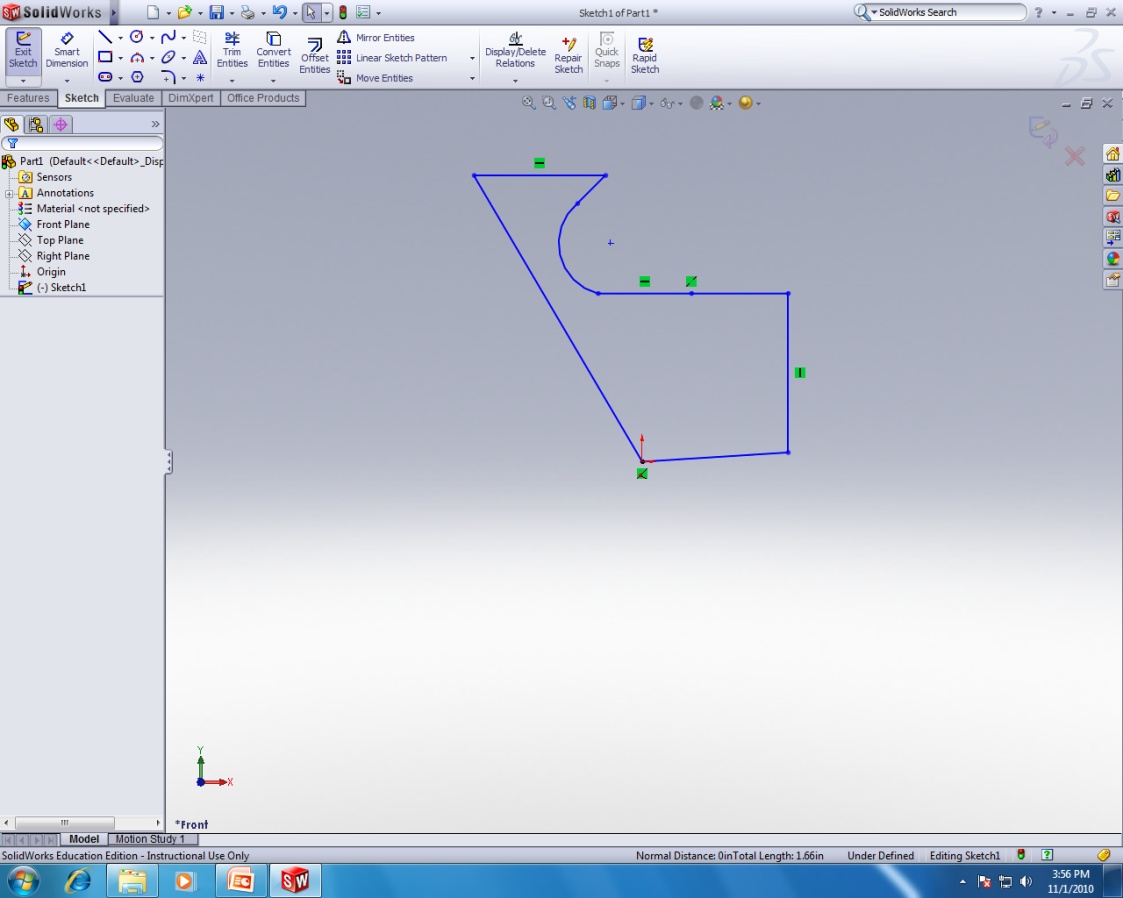 Select two entities (lines)
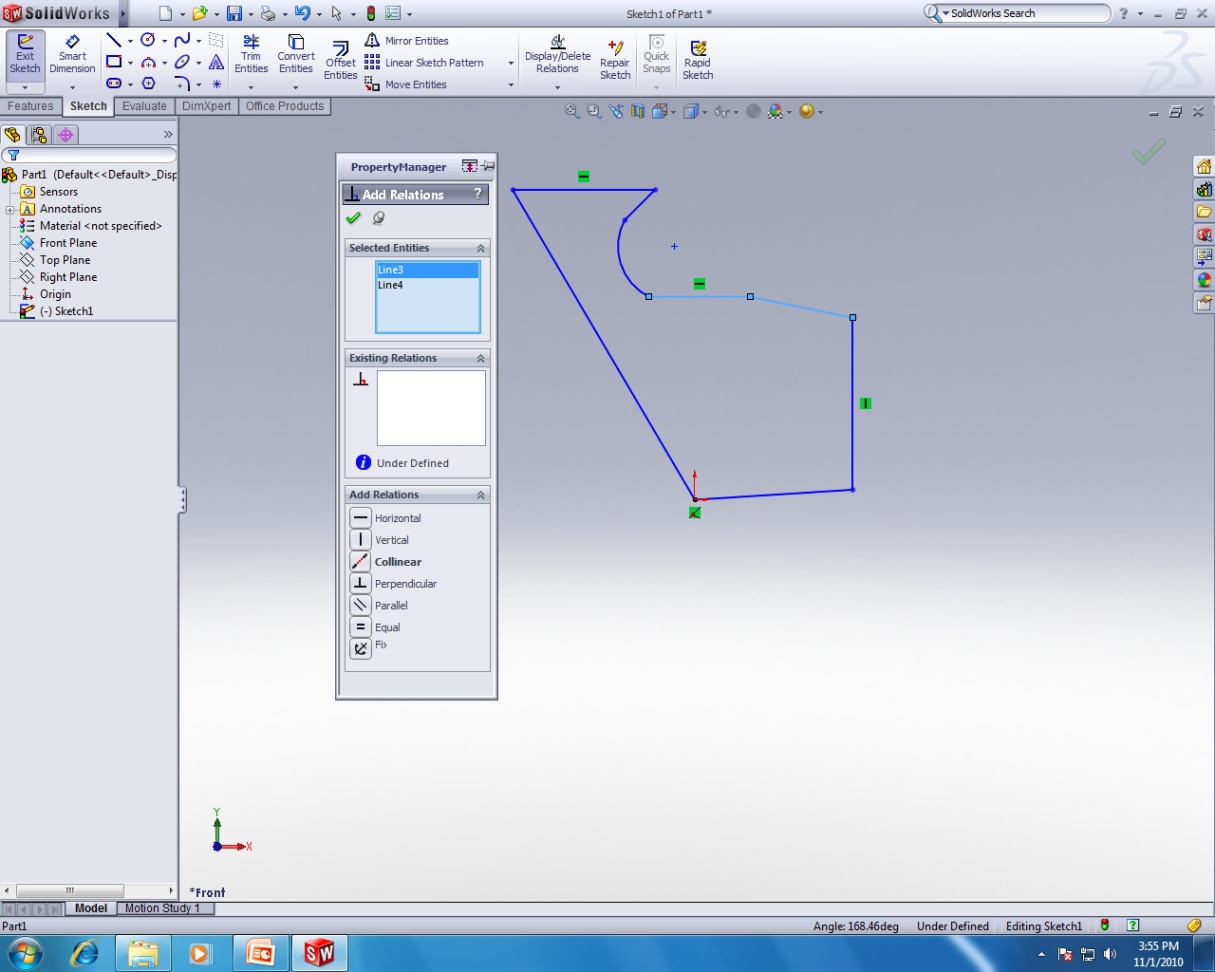 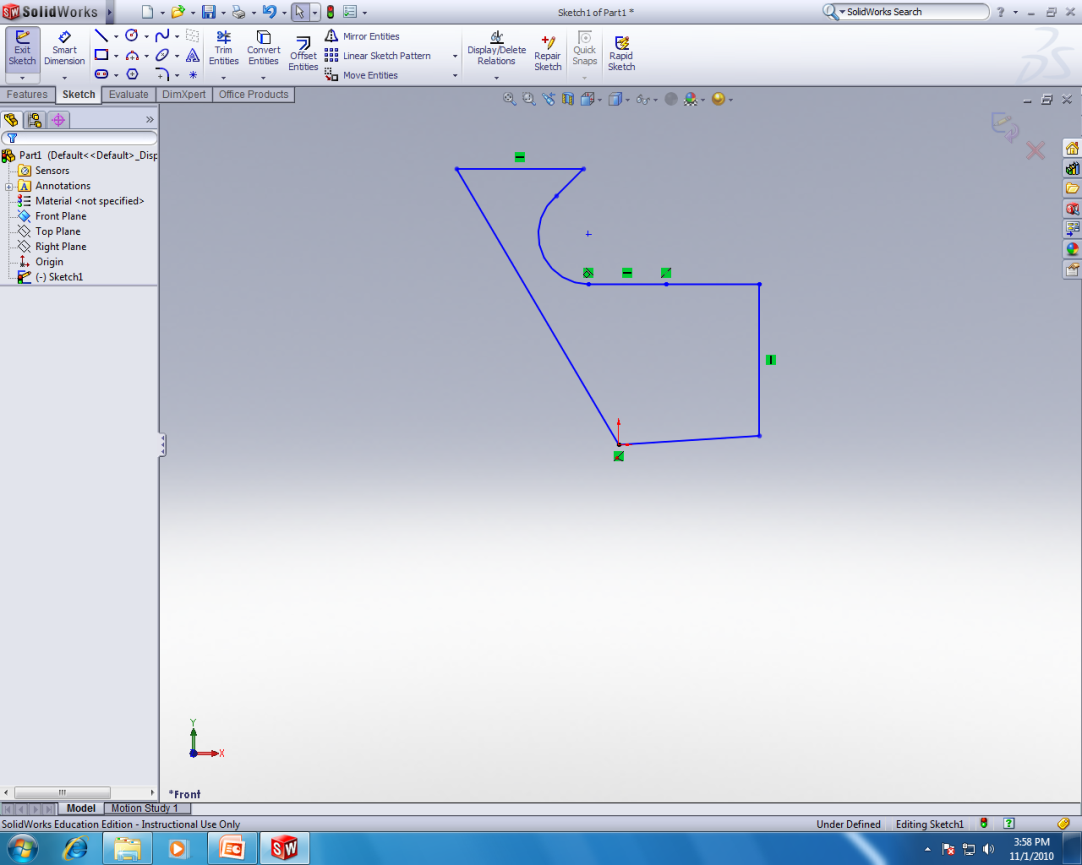 Tangent constraint
Select Collinear
21
Mechanical Engineering Dept..
Ken Youssefi
Constraints
Two curved entities
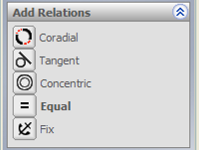 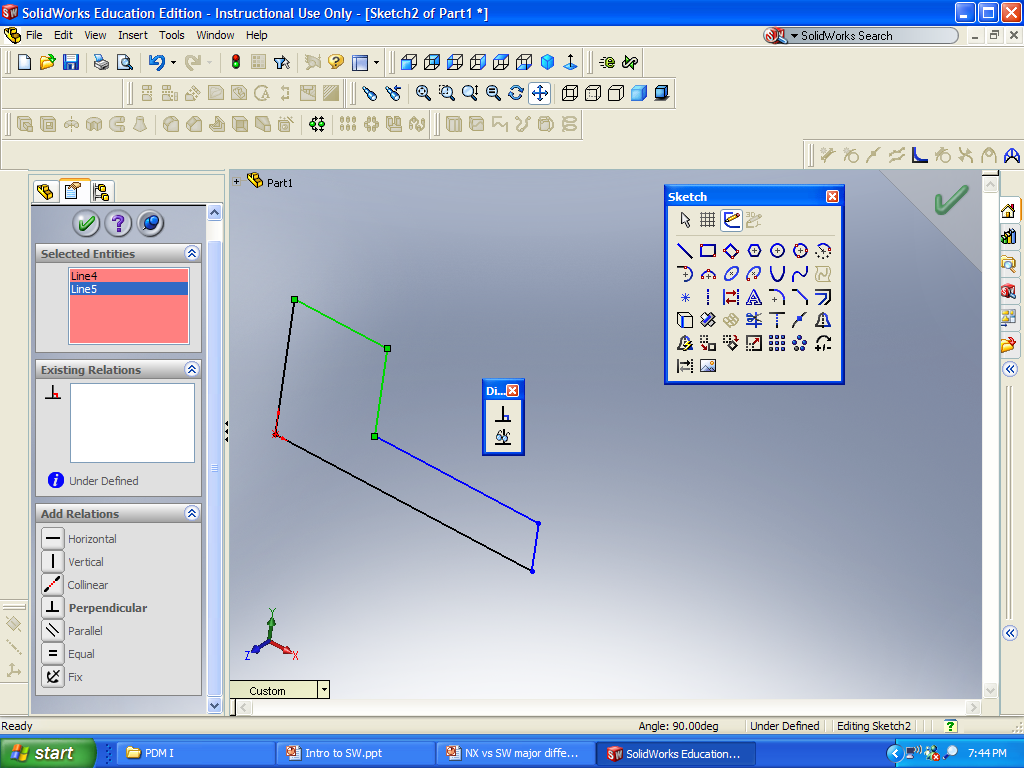 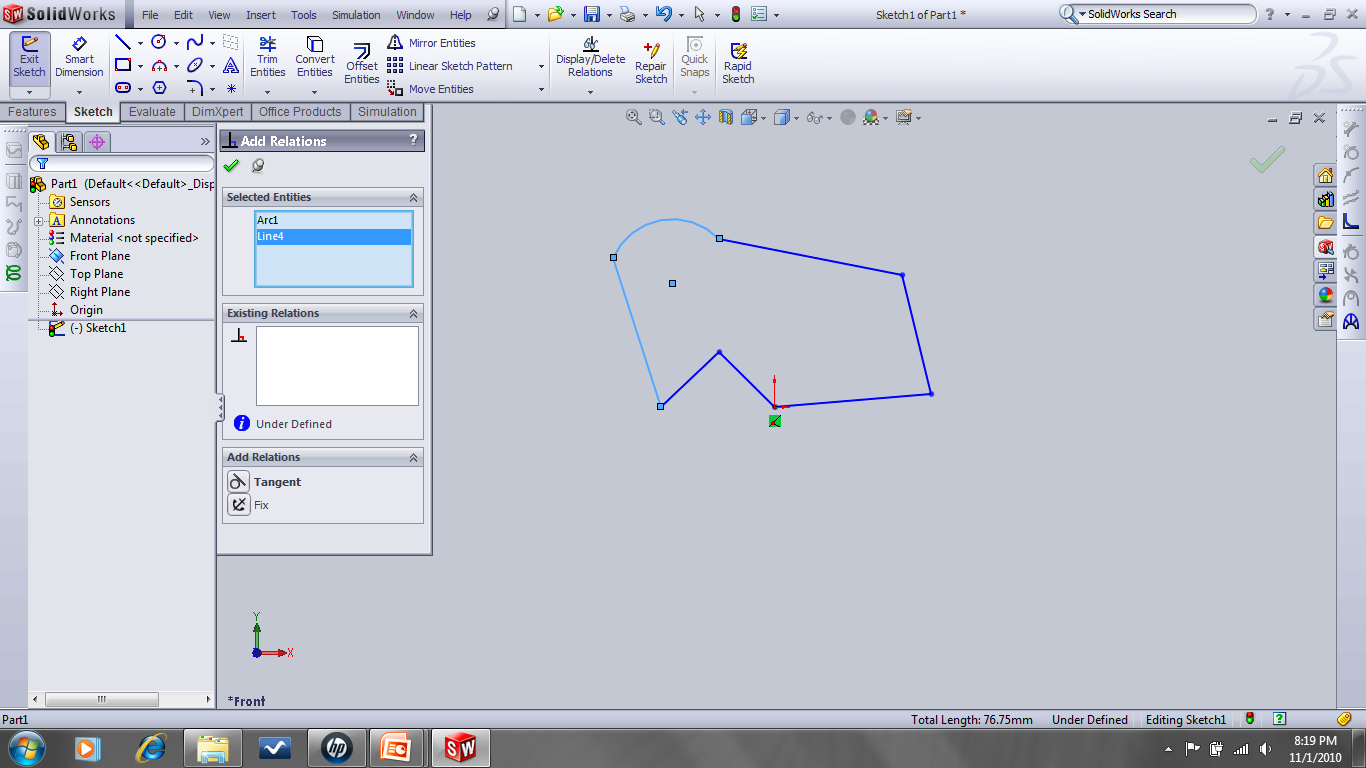 Two straight entities
Curved & straight entities
22
Mechanical Engineering Dept..
Ken Youssefi
Repair Sketch Option
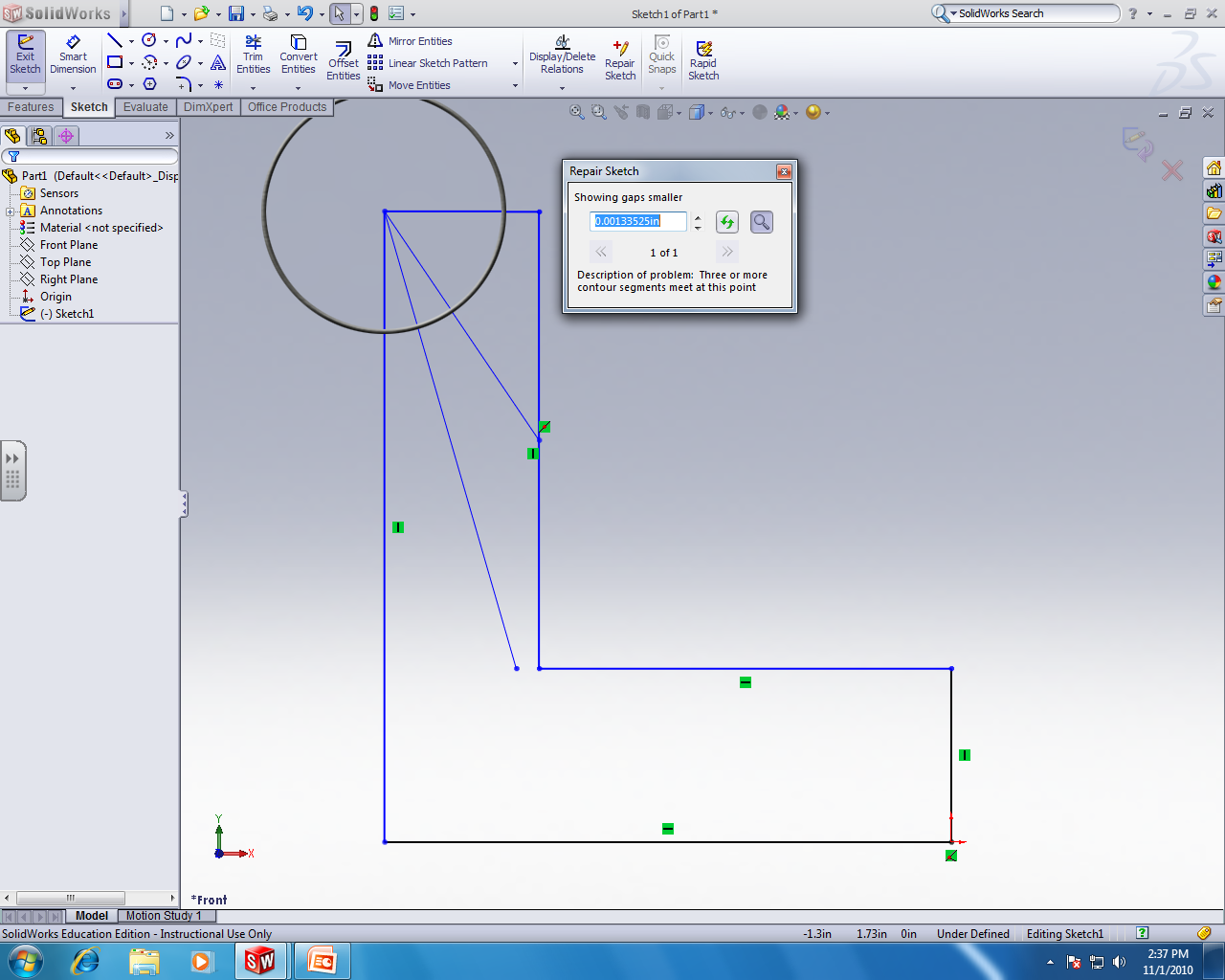 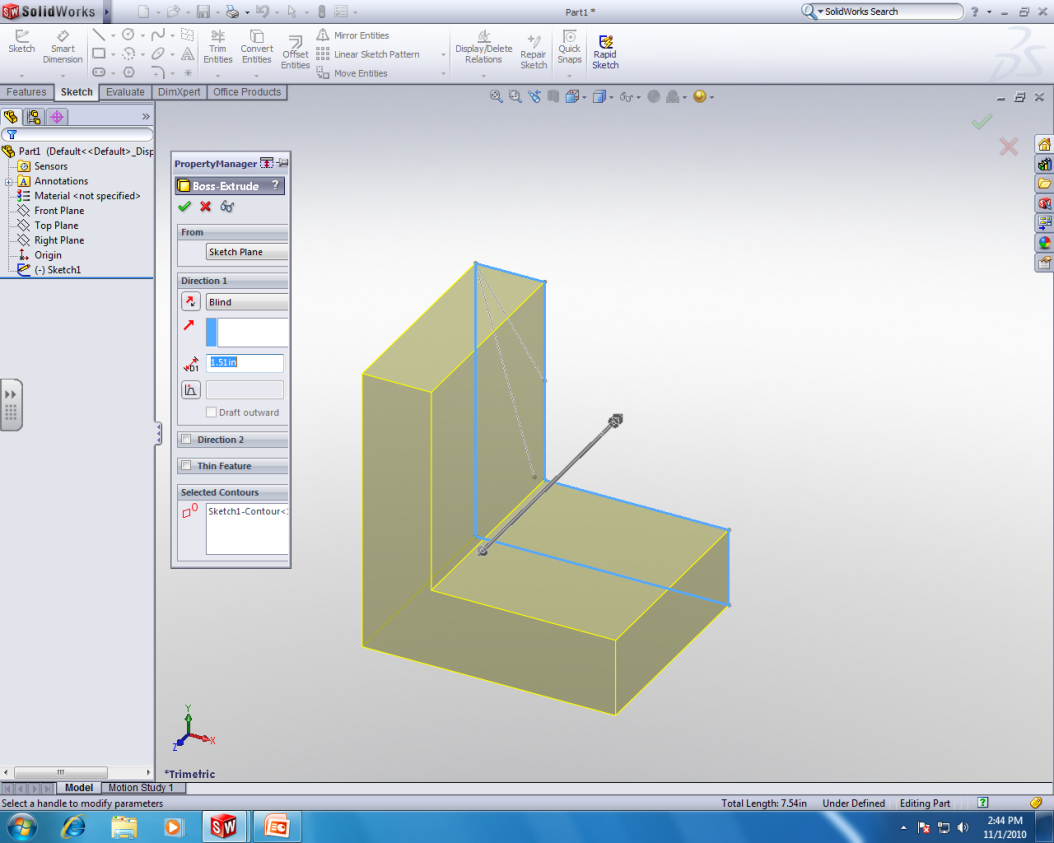 23
Mechanical Engineering Dept..
Ken Youssefi